Comparison of ensembles of atmospheric dispersion simulations Lessons learnt from the CONFIDENCE project about uncertainty quantification
5th NERIS workshop
5 April 2019
Session: Challenges in estimating the source term and operational radiological picture (on-site versus off-site)
I. KORSAKISSOK, WP1 members
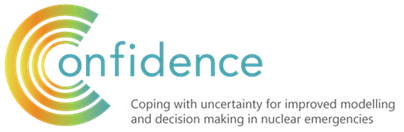 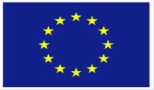 Spyros Andronopoulos, Poul Astrup, Peter Bedwell, Karine Chevalier-Jabet, Hans De Vries, Gertie Geertsema, Florian Gering, Thomas Hamburger, Heiko Klein, Susan Leadbetter, Anne Mathieu, Tamas Pazmandi, Raphaël Périllat, Csilla Rudas, Andrey Sogachev, Peter Szanto, Jasper Tomas, Chris Twenhöfel, Joseph Wellings
Context		Input uncertainties		Uncertainty propagation		Perspectives
Context
In case of an accidental release of radionuclides
Atmospheric dispersion models are used to forecast the health and environmental impact
A tool for decision making: countermeasures (evacuation, sheltering, stable iodine intake)
A tool to reconstruct the contamination events combining simulation and measurements
Results are subject to many uncertainties
It can include stochastic uncertainties (i.e physical randomness), epistemological uncertainties (lack of scientific knowledge), ambiguities (ill-defined meaning), value uncertainties (when the required endpoint is ill-defined), judgemental uncertainties (e.g. setting of parameter values in codes), computational uncertainties (i.e. inaccurate calculations), modelling errors (i.e. however good the model is, it will not fit the real world perfectly) 
We should also address social and ethical uncertainties, in the analysis of risk and in decision making
Context		Input uncertainties		Uncertainty propagation		Perspectives
The CONFIDENCE project
COping with uNcertainties For Improved modelling and DEcision making in Nuclear emergenCiEs 
The CONFIDENCE Project will perform research focussed on uncertainties in the area of emergency management and long-term rehabilitation. It concentrates on the early and transition phases of an emergency, but considers also longer-term decisions made during these phases. 
Duration 3 years: 1.1.2017 – 31.12.2019 
31 partners from 17 European countries
Budget: 6.201.026 €, request to EC: 3.252.487 €
Part of CONCERT
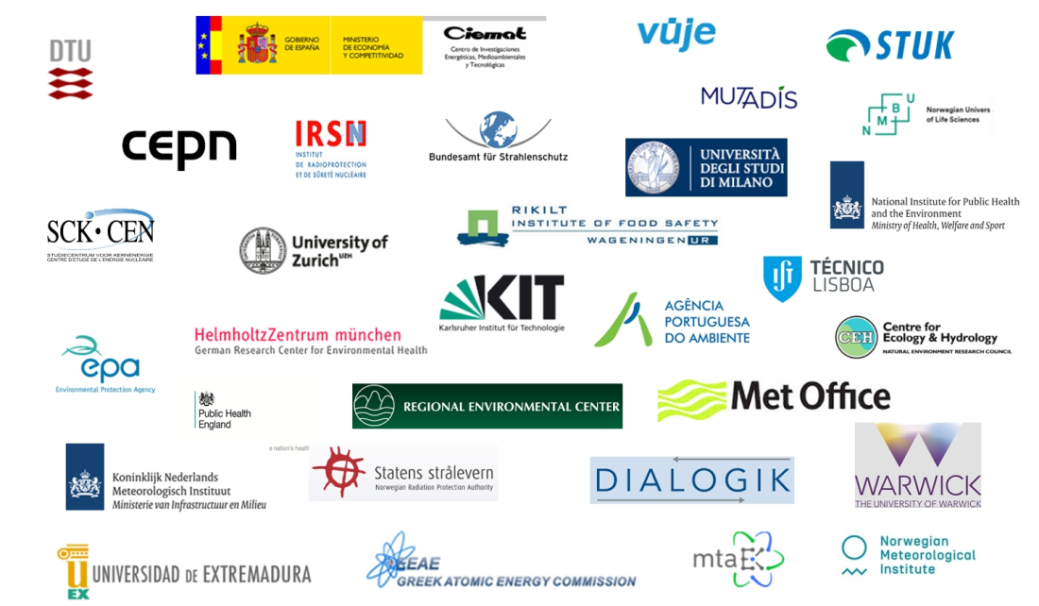 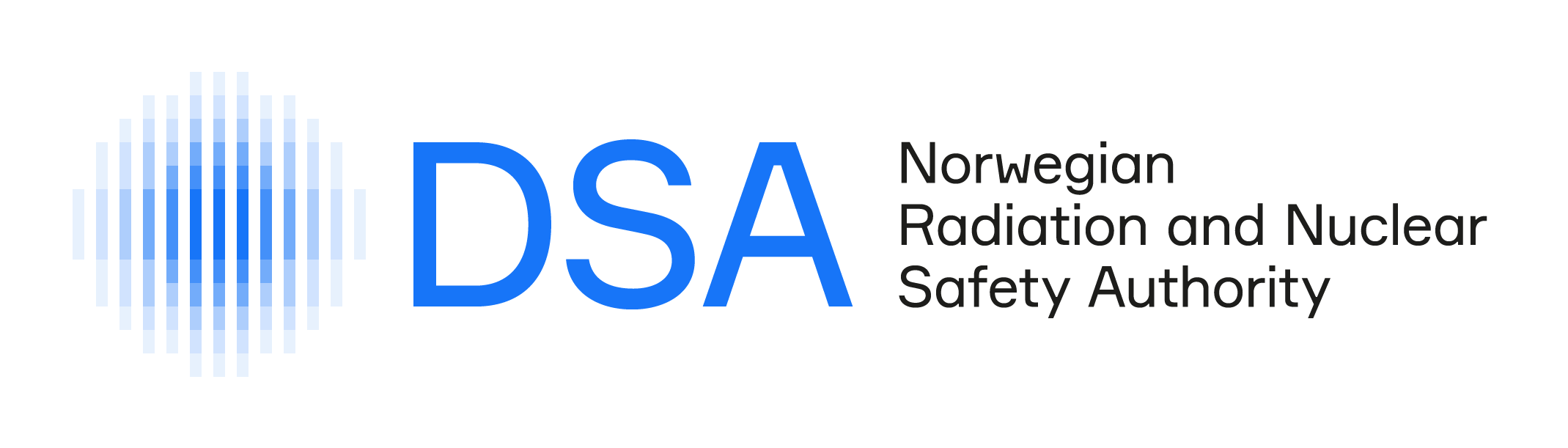 7 work packages (WPs)
WP1: uncertainties in the pre and early release                                      phase (atmospheric dispersion simulations)
WP2, WP3: data assimilation, measurements, radioecological models
WP4, WP5: stakeholders, transition phase to long-term recovery
WP6: visualization and decision-making
WP7: education and training
Context		Input uncertainties		Uncertainty propagation		Perspectives
WP1: uncertainties in atmospheric dispersion simulations
1.1 Analyzing and ranking sources of uncertainties (Lead: IRSN)
Using ensemble data for meteorological uncertainties (Lead: UK MetOffice)
Using meteorological measurements to reduce uncertainties (Lead: EEAE)
Uncertainties related to source term (Lead: IRSN) 
Uncertainties related to models (Lead: PHE)

1.2 Uncertainty propagation and analysis (Lead: IRSN)
Simulation and comparisons to observations for the Fukushima case
Simulation for the synthetic European case studies 

1.3 Emergency response and dose assessment
Food chain uncertainty propagation (Lead: BfS)
Recommendations and operational methodology in an emergency context (Lead: PHE)
DONE 2018 / IN PROGRESS
DONE
2017
IN PROGRESS
2019
Context		Input uncertainties		Uncertainty propagation		Perspectives
How to quantify the uncertainty of data?
Experts’ judgment, literature review
Model parameters
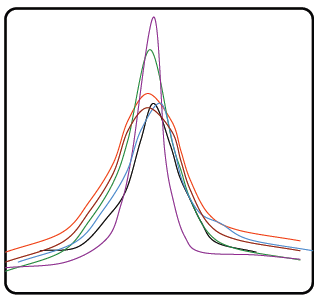 pdf
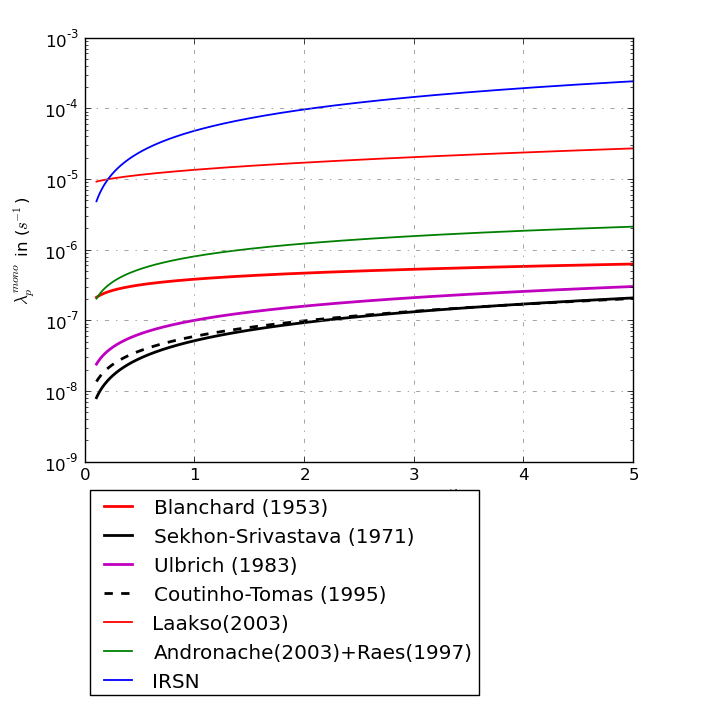 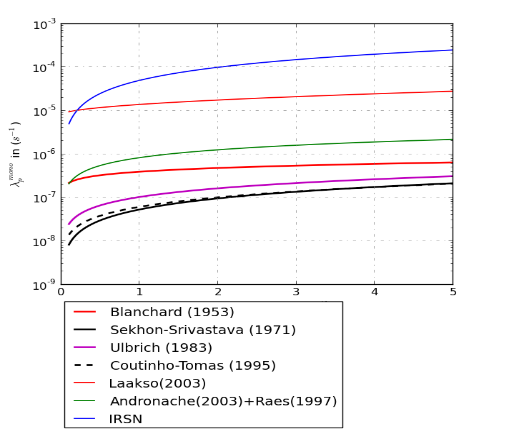 Context		Input uncertainties		Uncertainty propagation		Perspectives
How to quantify the uncertainty of data?
Model parameters
Using meteorological forecast ensembles
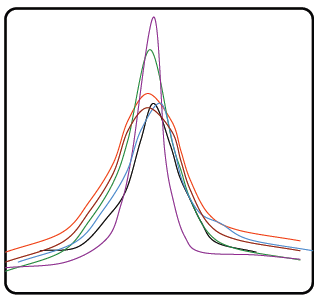 pdf
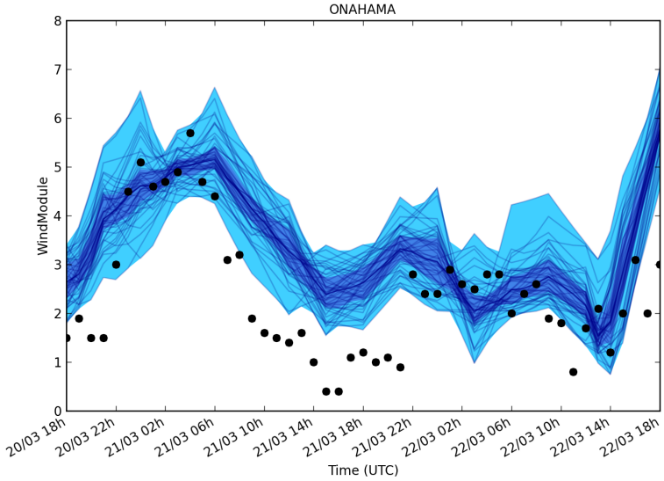 Input : meteo
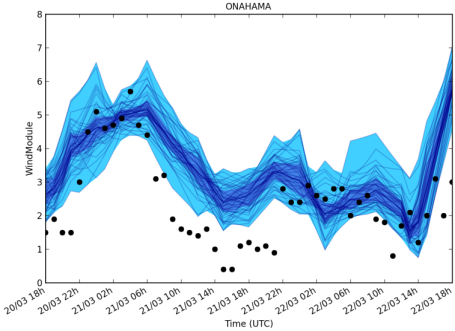 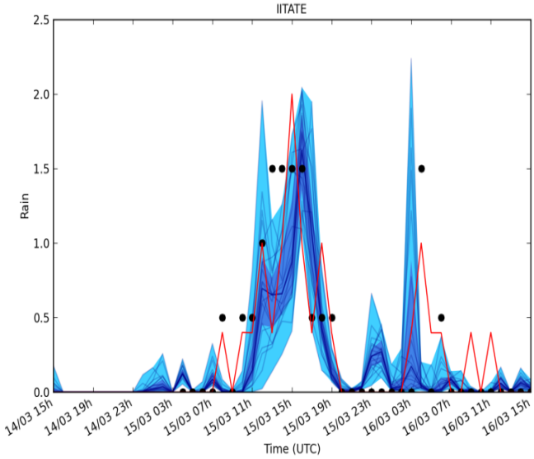 Context		Input uncertainties		Uncertainty propagation		Perspectives
How to quantify the uncertainty of data?
Past-accident analysis (Fukushima ) literature review
Model parameters
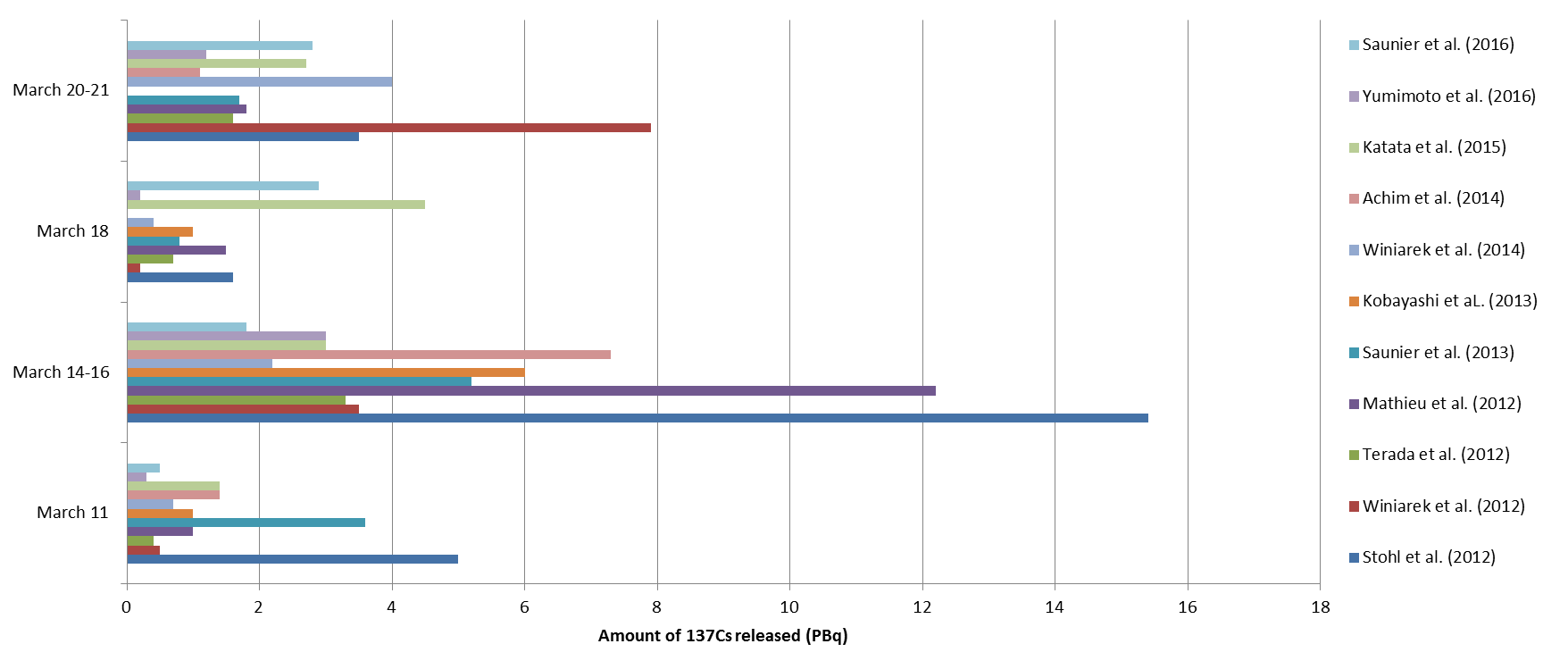 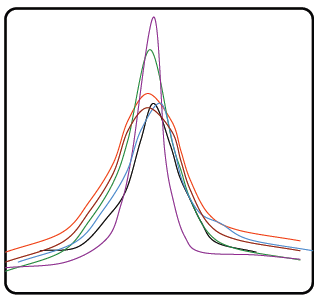 pdf
Input : meteo
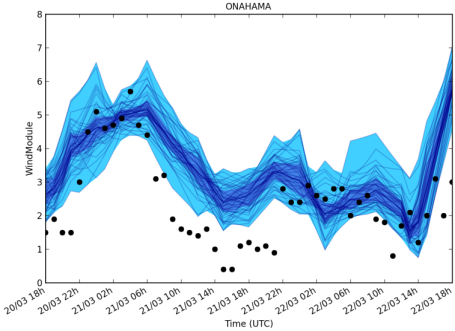 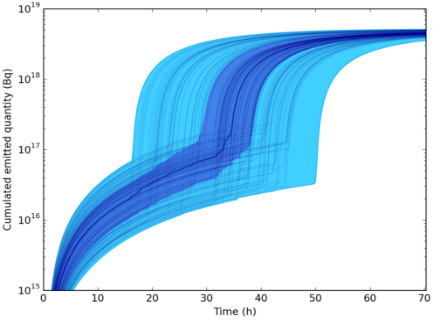 Emergency : May rely on experts’ judgment / ensemble of ST
European projects
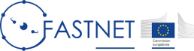 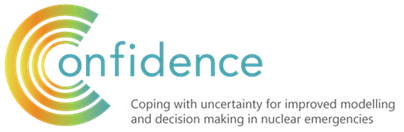 131I
Input: source term
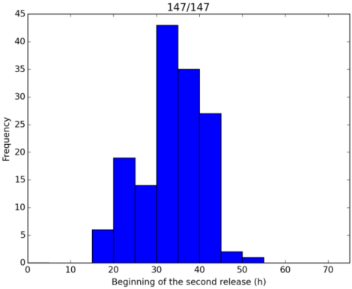 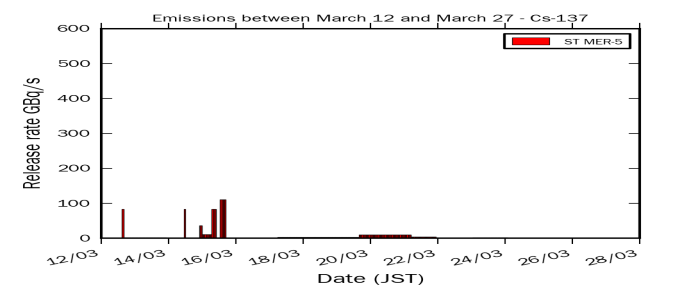 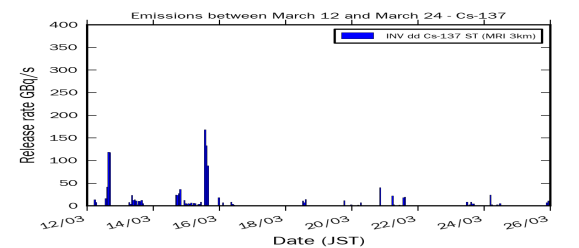 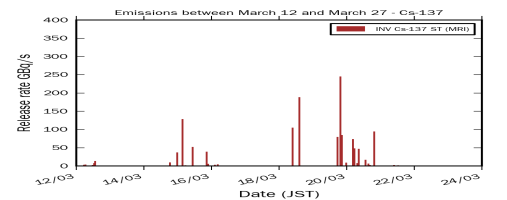 Context		Input uncertainties		Uncertainty propagation		Perspectives
Further on input uncertainties…
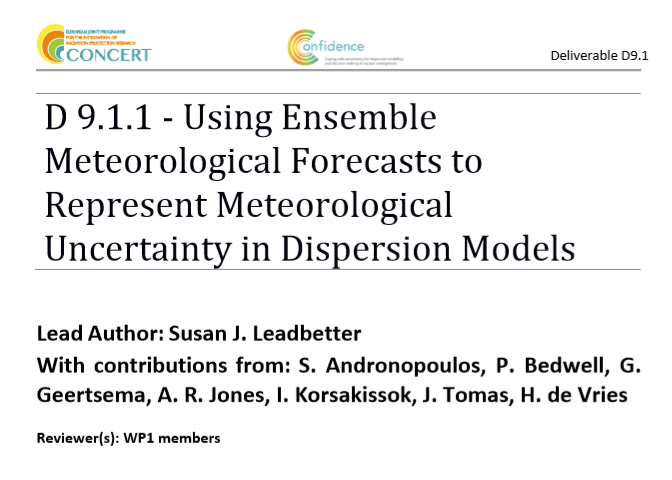 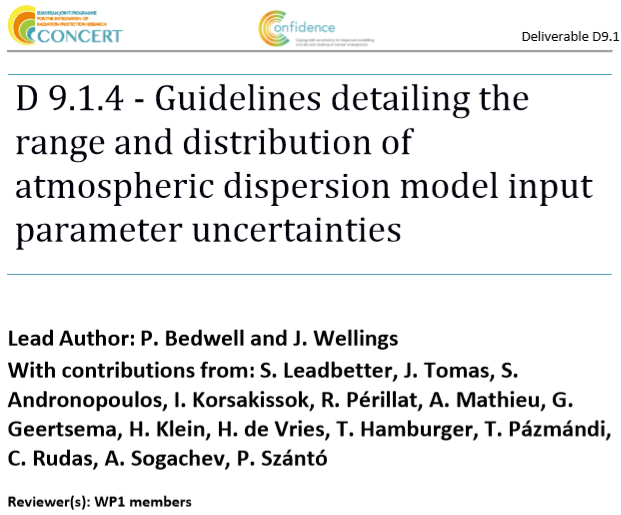 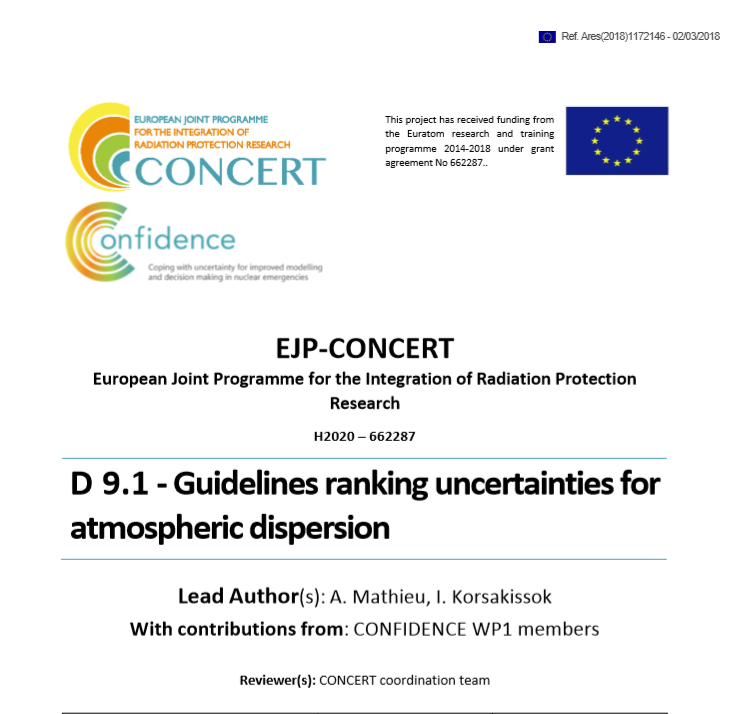 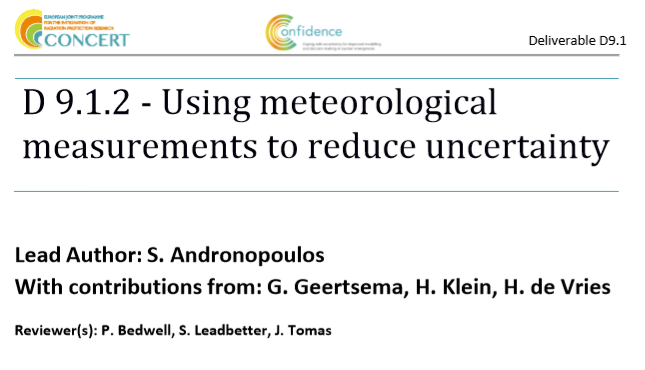 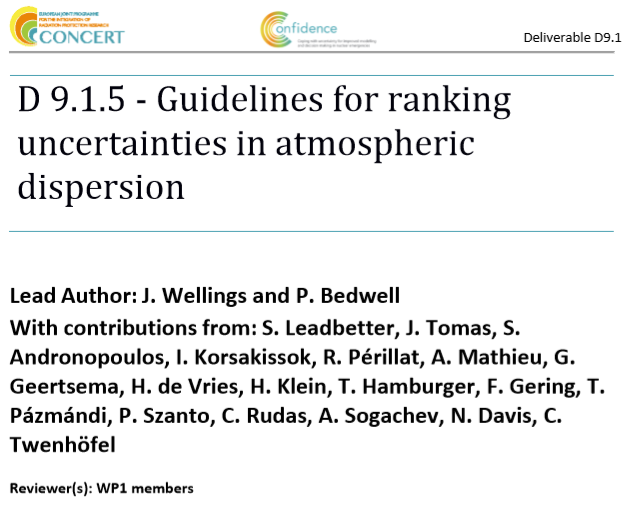 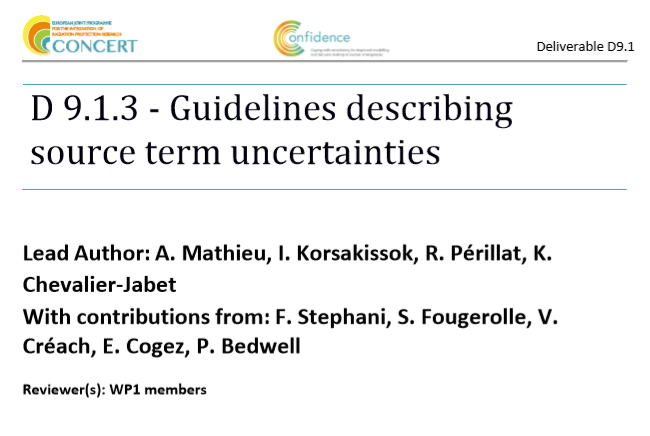 http://www.concert-h2020.eu/en/Publications
Context		Input uncertainties		Uncertainty propagation		Perspectives
WP1 Case study: Borssele
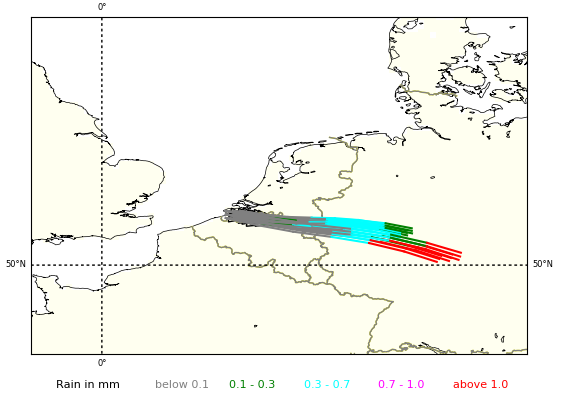 Indicative plume trajectories based on analysed weather between 10m and 500m, for a release at 12 UTC 11/01/17, and associated rain (cumulated on one hour).
Meteorological scenario
Ensemble (KNMI), 10 members, 2,5 km resolution
72-hours forecast, 1-hour time step
11-13 January 2017: “Easy case” (established wind direction), rain
Long release scenario: ensemble (FASTNET)
Duration 72 hours
Extracted from a database built with  ASTEC severe accident code
Release time 11 January at 06 UTC without uncertainties
Second major release = opening of the venting containment system
Aerosols are filtered for the second release
Representative of model uncertainties (release phase)
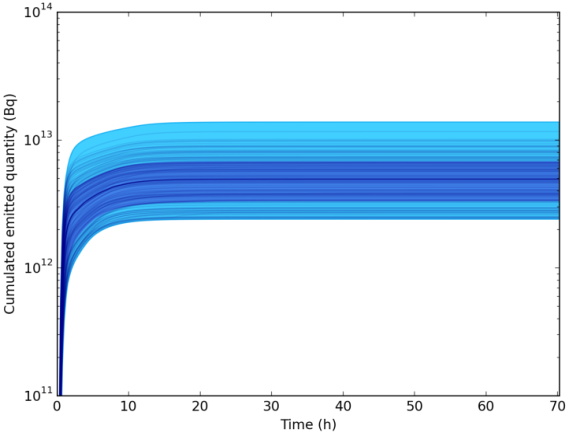 (a) 137Cs
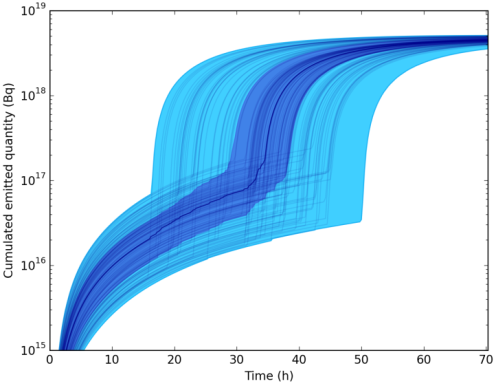 (b) 131I
Short release scenario
Duration 4 hours - Release time 11 January at 12 UTC 
8 radionuclides, no kinetics
Representative of uncertainties in the pre-release phase
Context		Input uncertainties		Uncertainty propagation		Perspectives
Short release scenario
Release time 11 January at 12 UTC +/- 6 hours
Release height 50m +/- 50m
Released quantity X [1/3, 3]
Context		Input uncertainties		Uncertainty propagation		Perspectives
Short release scenario
Endpoints: consequences computed at T0+24h
Ground deposition of 137Cs and 131I
Post-Chernobyl reference level: 37 kBq/m2 for 137Cs
Other levels: 10 kBq/m2 for 137Cs, 131I
Effective dose and inhalation thyroid dose for 1-year old child – 10, 50, 100 mSv
How to use ensemble results?
Probabilistic: 137Cs ground deposition for N simulations
Deterministic: one simulation
137Cs deposition, threshold 37 kBq/m2
N maps of deposition: “postage stamp”
Median (or 25th, 75th percentile…) of the N deposition maps
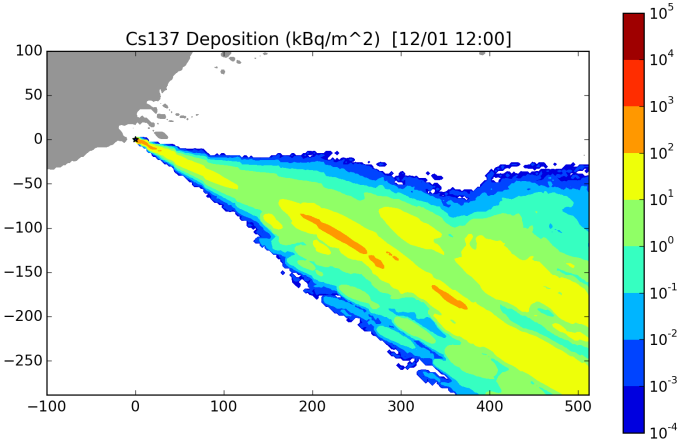 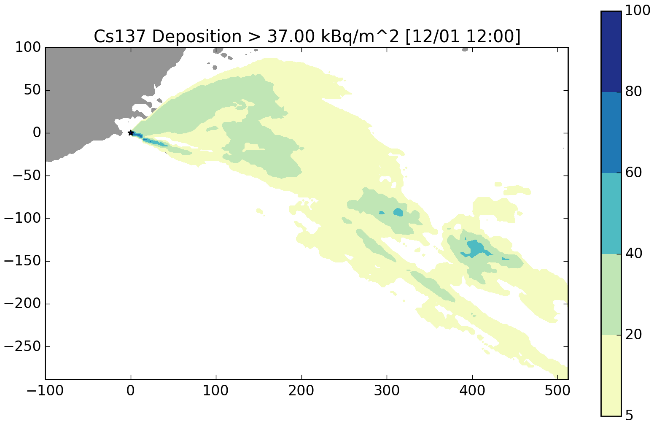 For a given threshold t
N maximum distances Di above t
Map of probability of exceeding t
Maximum
distance D above threshold
Mean 361 km
Range 16–586 km
Context		Input uncertainties		Uncertainty propagation		Perspectives
Short release: “postage stamp”
137Cs deposition (kBq/m2) 
at T0+24h  - UK MetOffice
T0 = 12:00 UTC
T0 = 06:00 UTC
T0 = 18:00 UTC
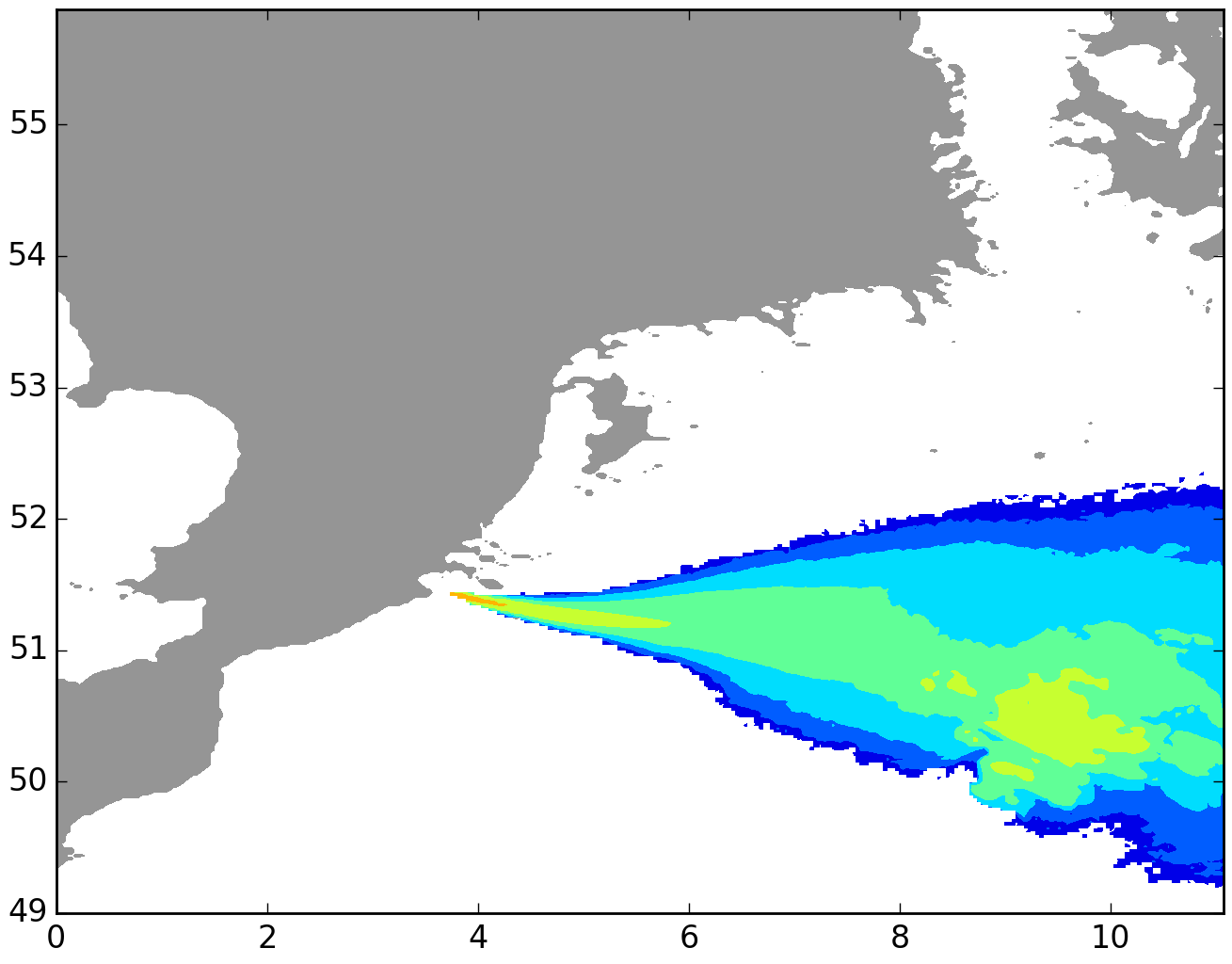 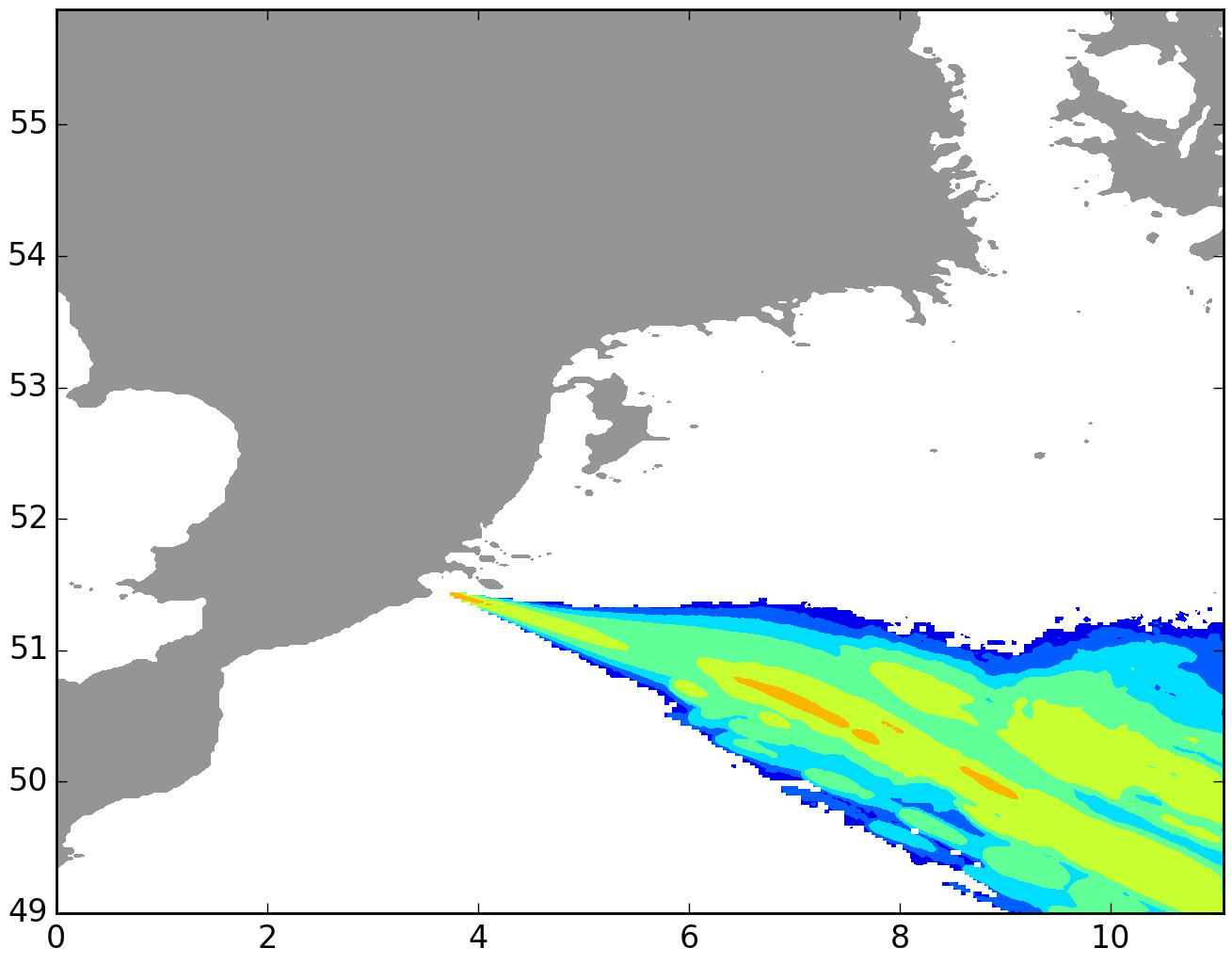 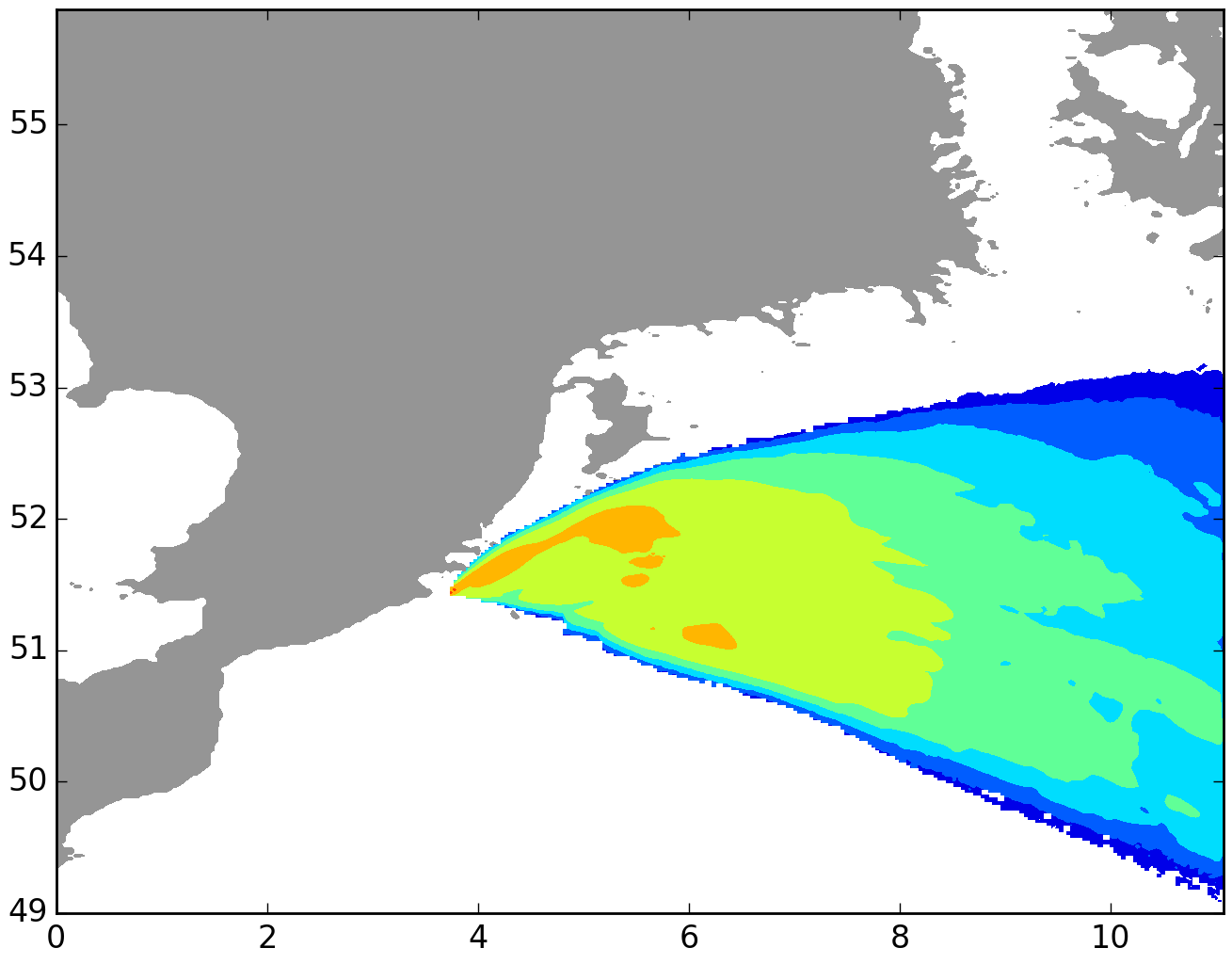 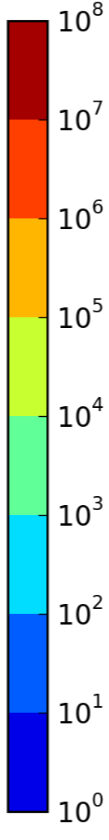 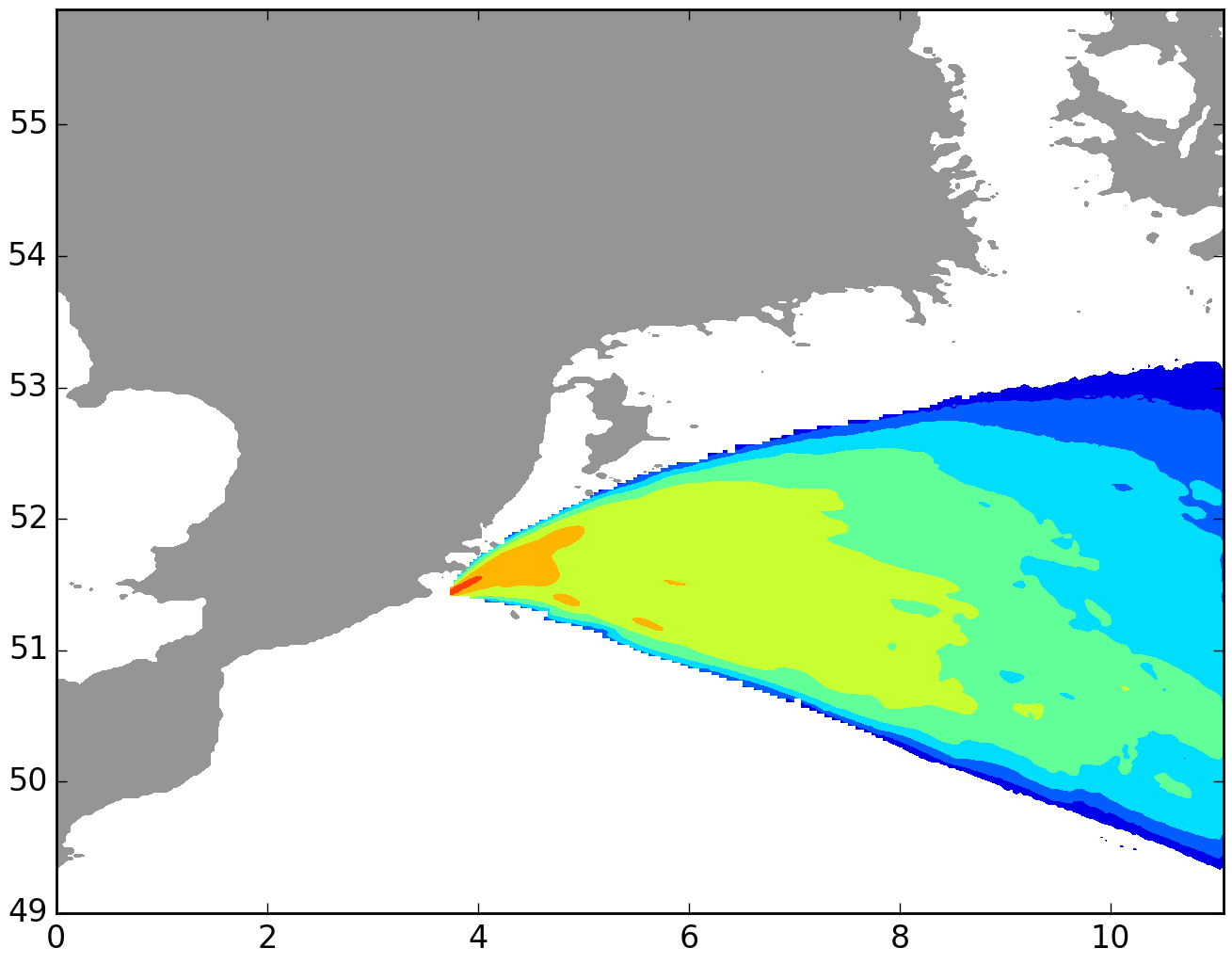 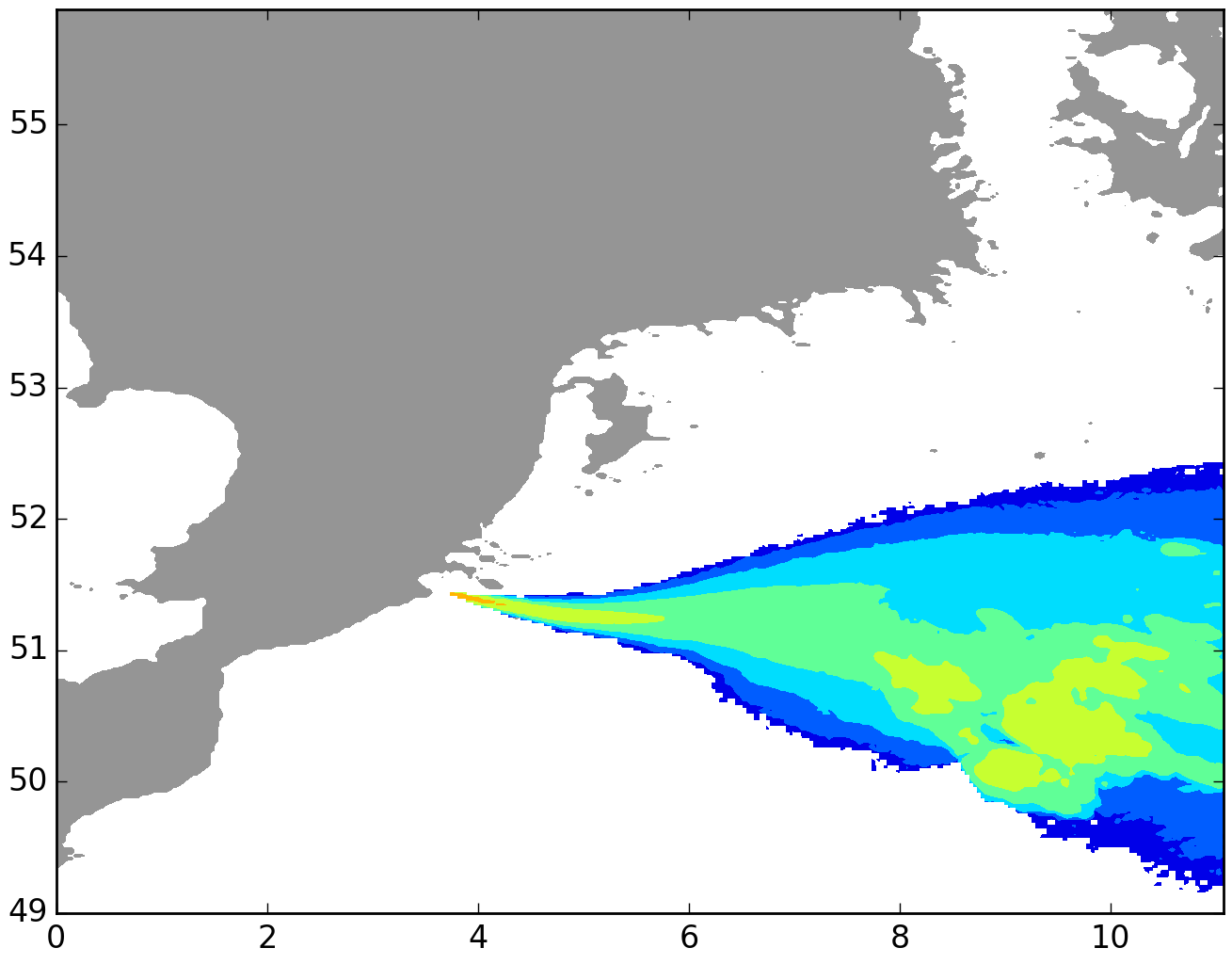 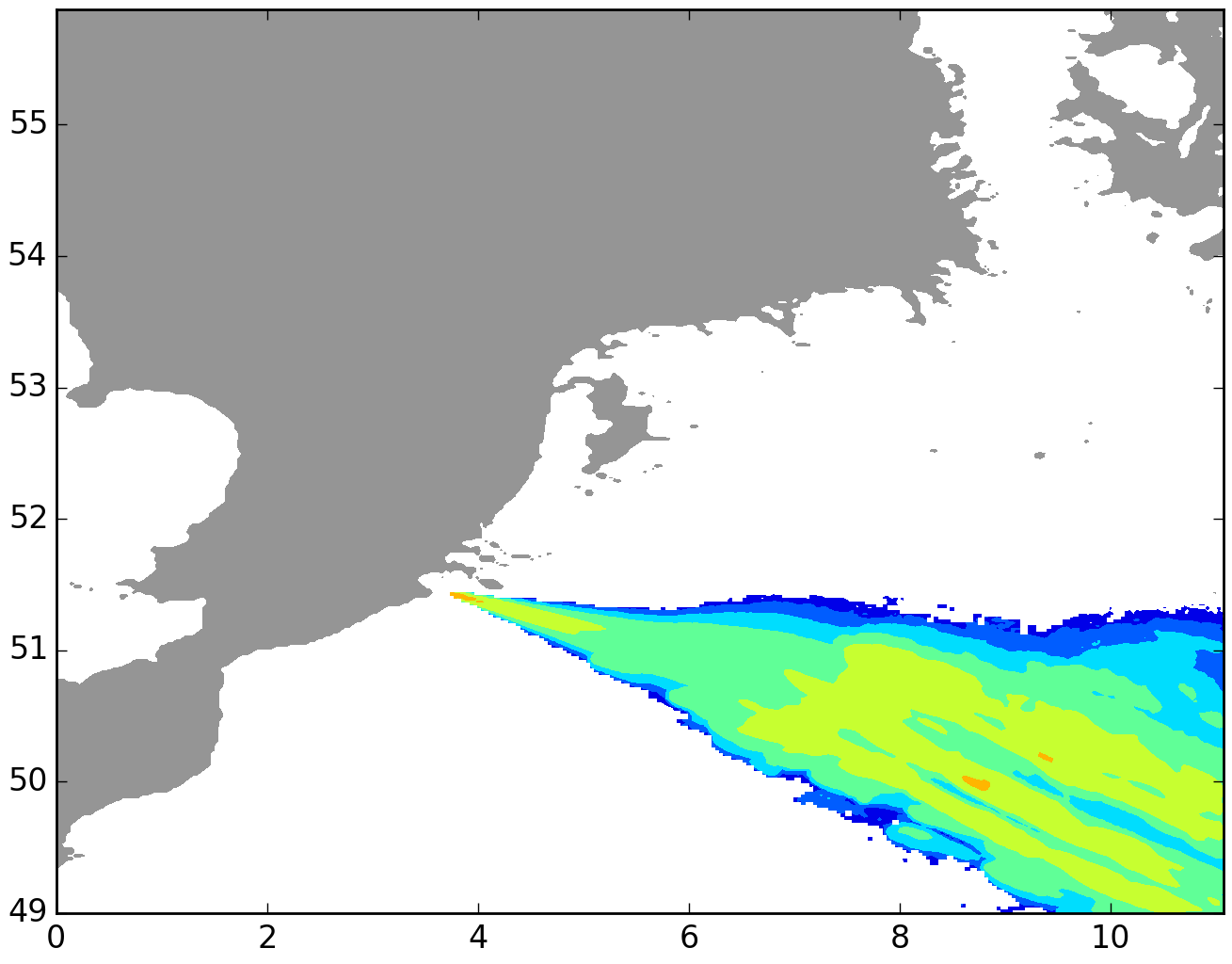 Different meteorological fields
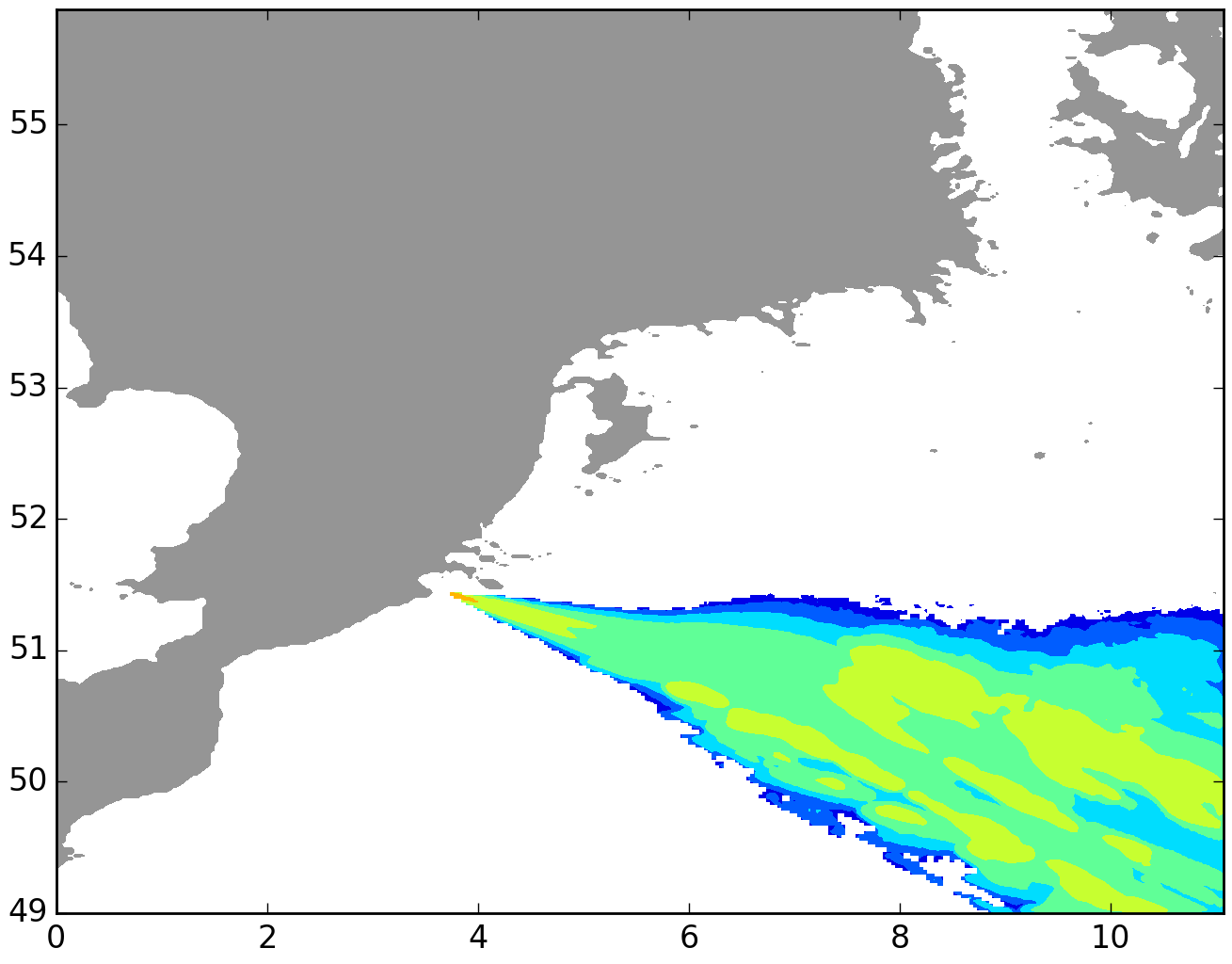 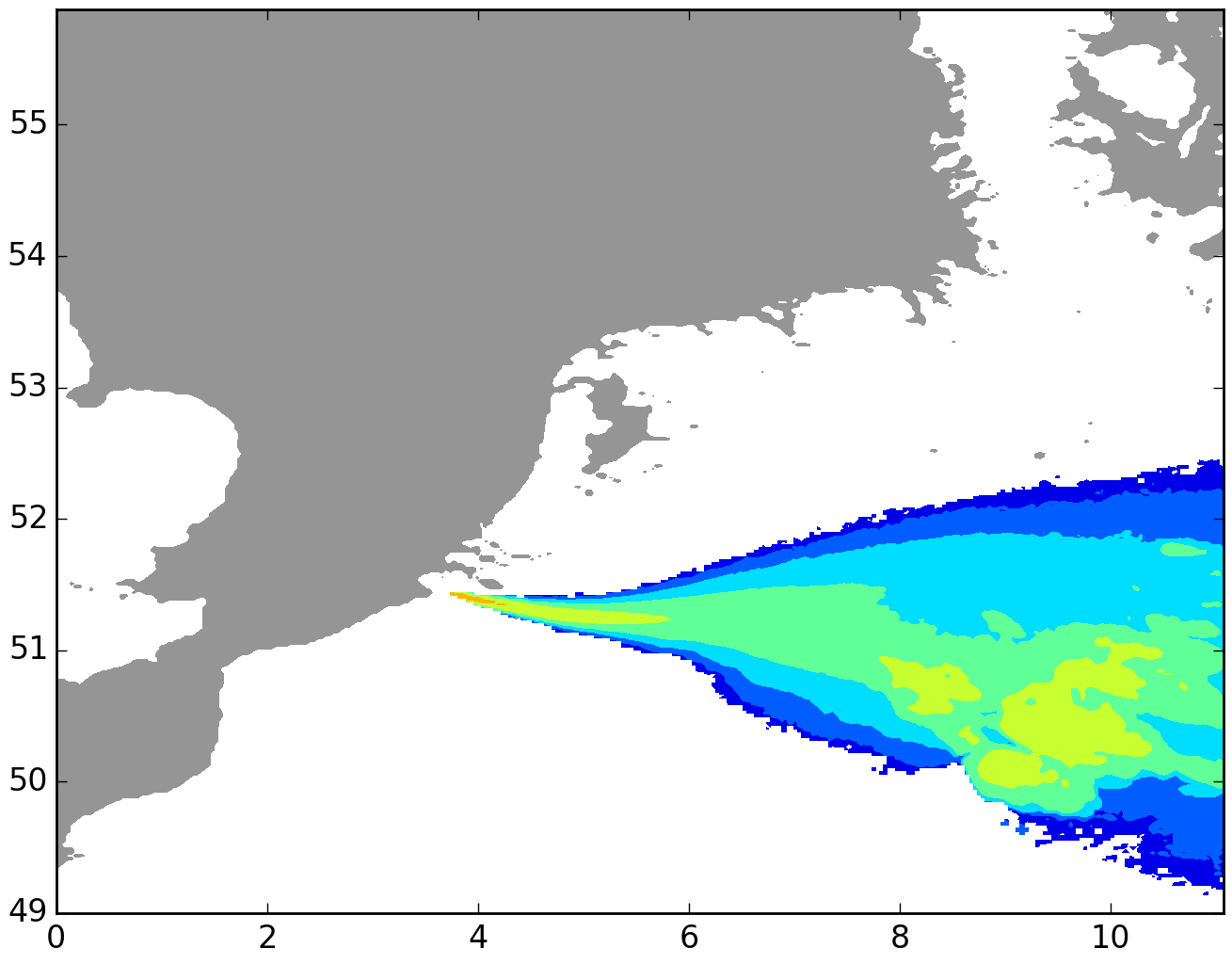 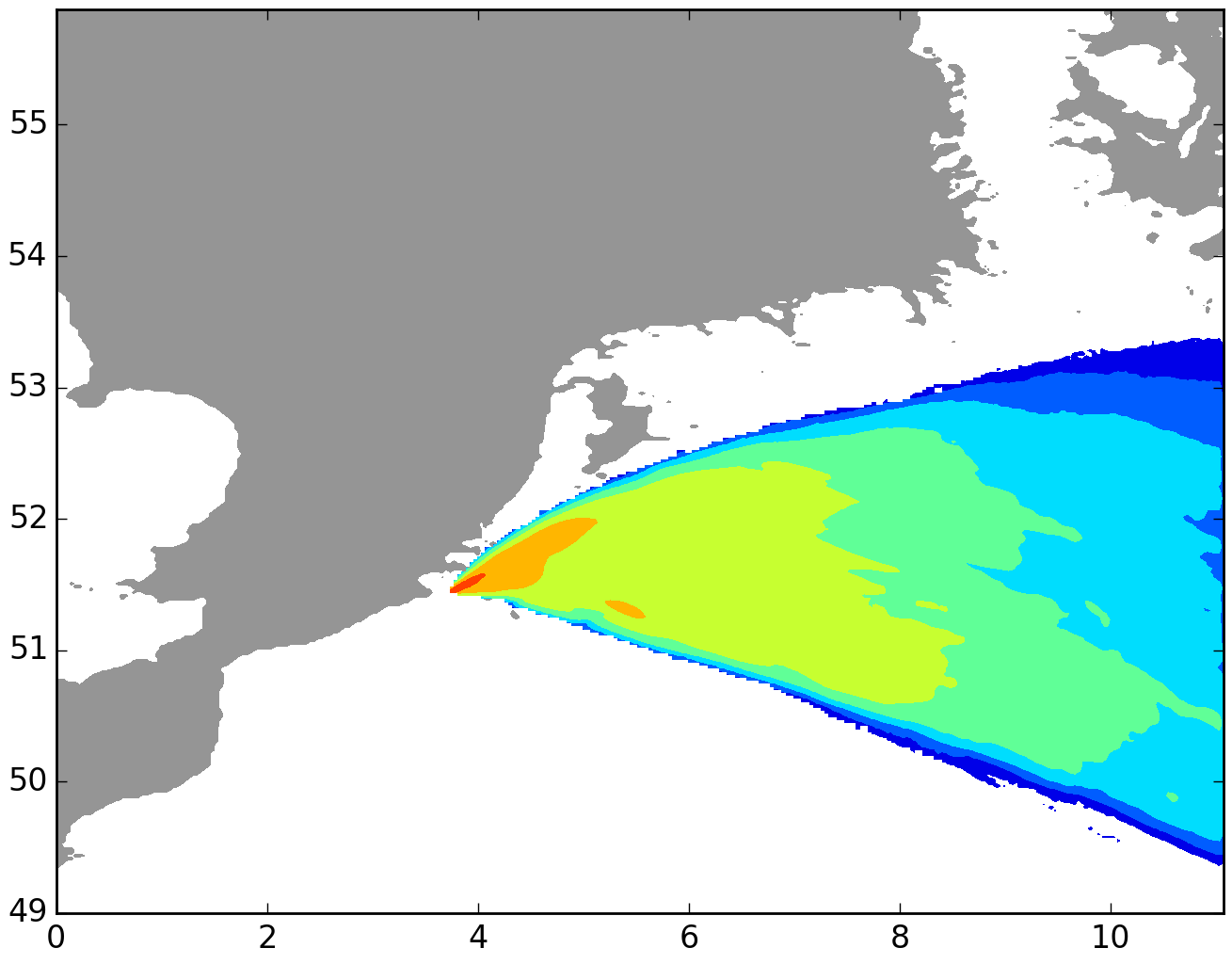 Context		Input uncertainties		Uncertainty propagation		Perspectives
Short release: probability maps
Maps of probability of threshold exceedance
For a threshold of 37 kBq/m² for the 137Cs deposition
Example of UK MetOffice (NAME model)
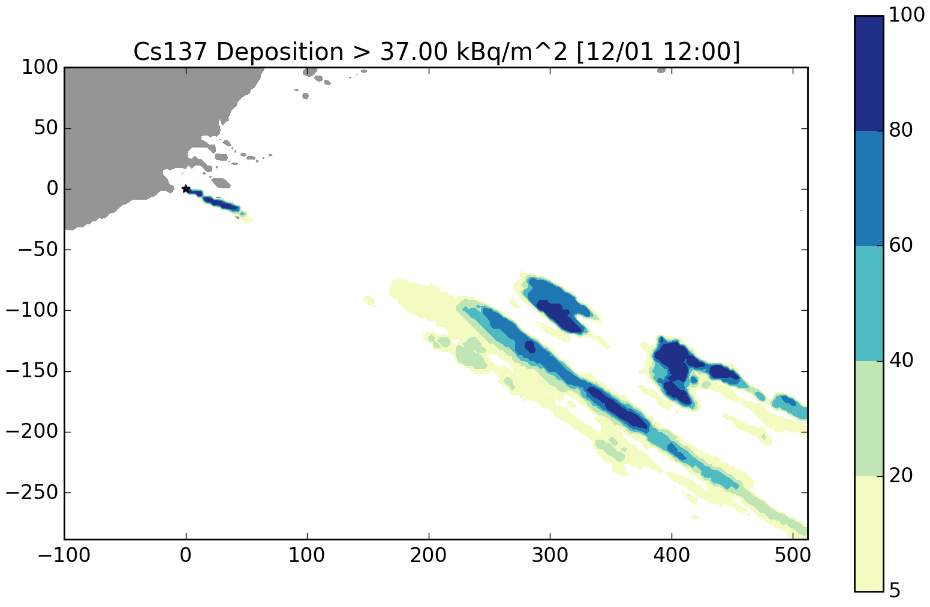 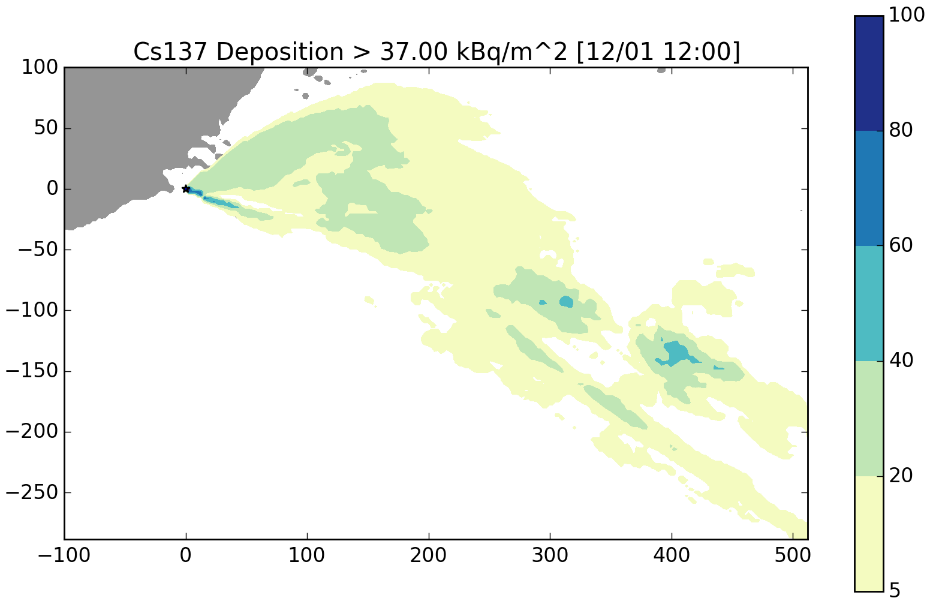 Mean 557 km
Range 517–585 km
Mean 361 km
Range 16–586 km
10 simulations (meteorology only)
90 simulations (meteorology + source term)
With source perturbations
Maximum distance of threshold exceedance is lower 
Surface covered by low probabilities is larger
Context		Input uncertainties		Uncertainty propagation		Perspectives
Short release: median of 137Cs deposition (kBq/m2)
RIMPUFF – Gaussian puff
RIMPUFF – Gaussian puff
DIPCOT– Gaussian puff
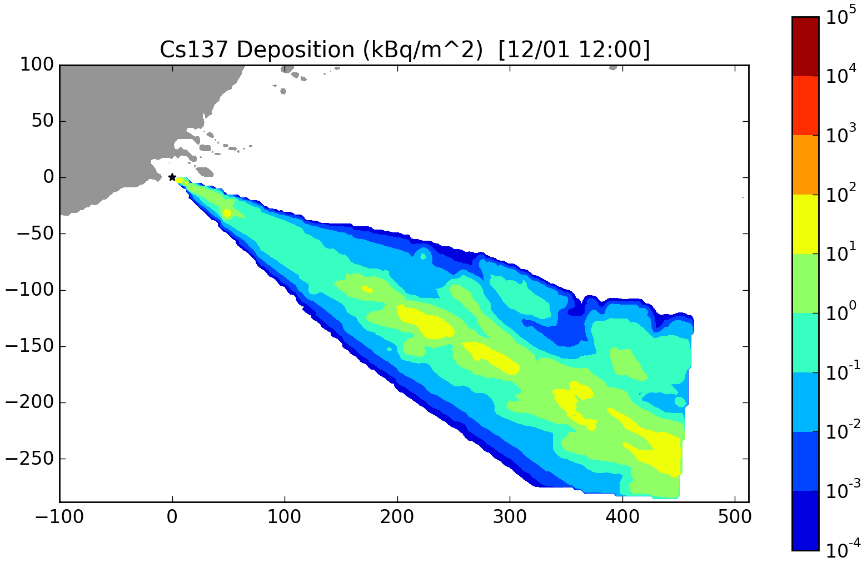 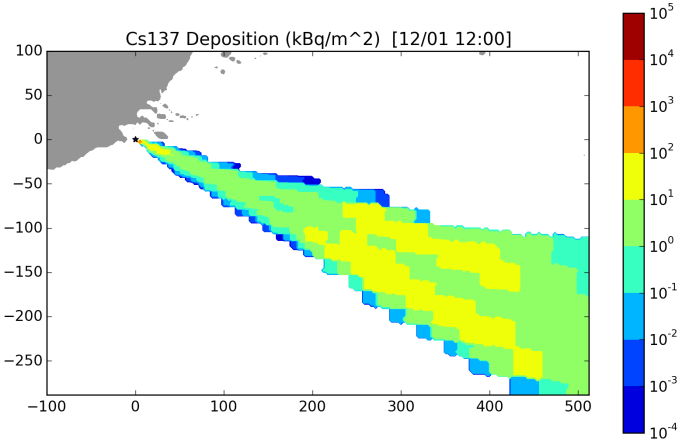 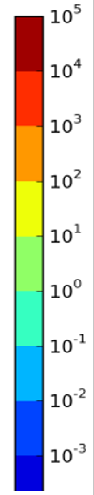 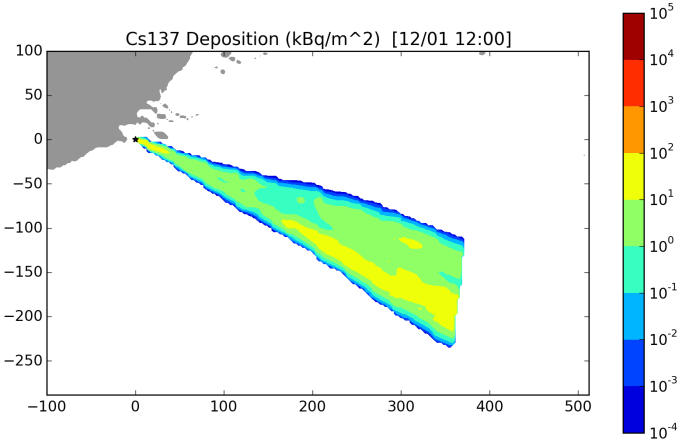 EEAE
BfS
DTU
NAME – Lagrangian
NPK-puff – Gaussian puff
LdX– Eulerian
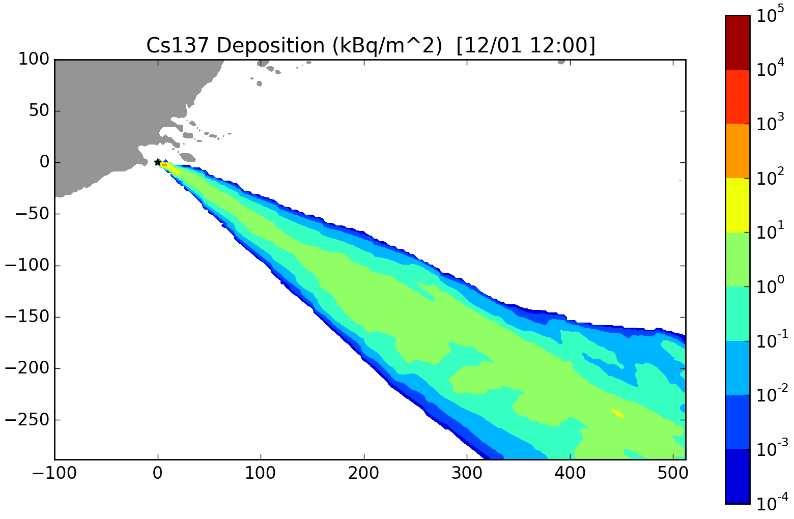 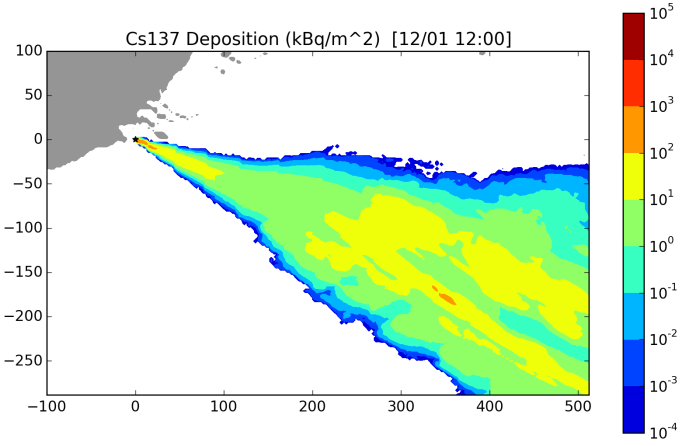 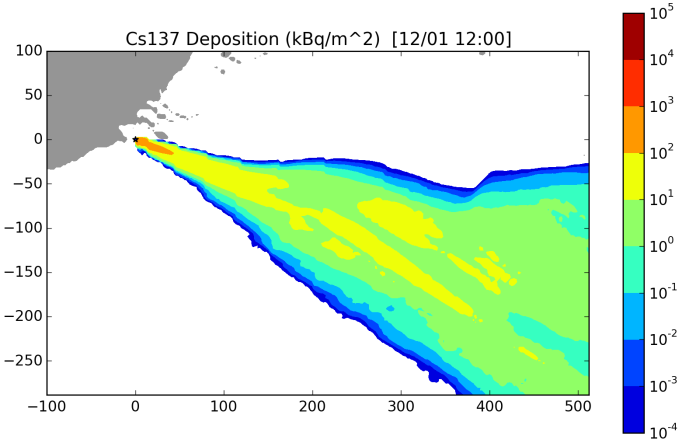 MetOffice
RIVM
IRSN
10 simulations (meteorology only)
SINAC – Gaussian puff
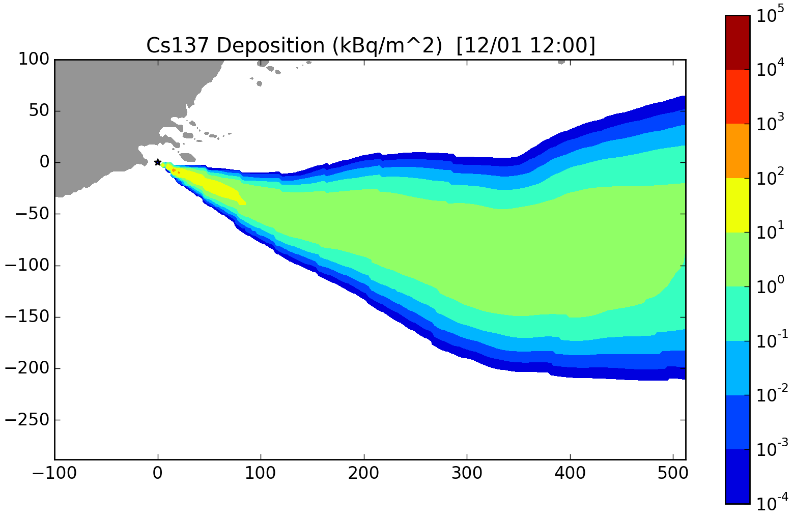 Differences may come from:
Type of models (Gaussian, Eulerian, Lagrangian)
Different wet deposition schemes
Diffusion coefficients
Modelling domain, interpolation…
MTA EK
Context		Input uncertainties		Uncertainty propagation		Perspectives
Short release: box plots
Maximum distance from the source (km)
For a threshold of 37 kBq/m² for the 137Cs deposition
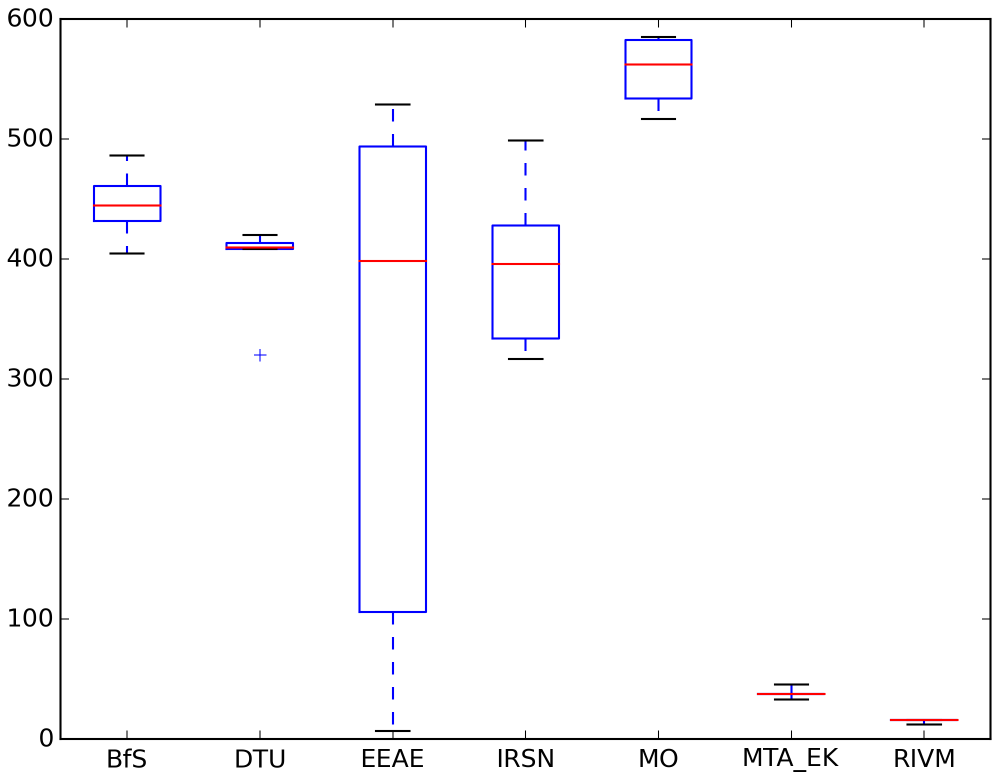 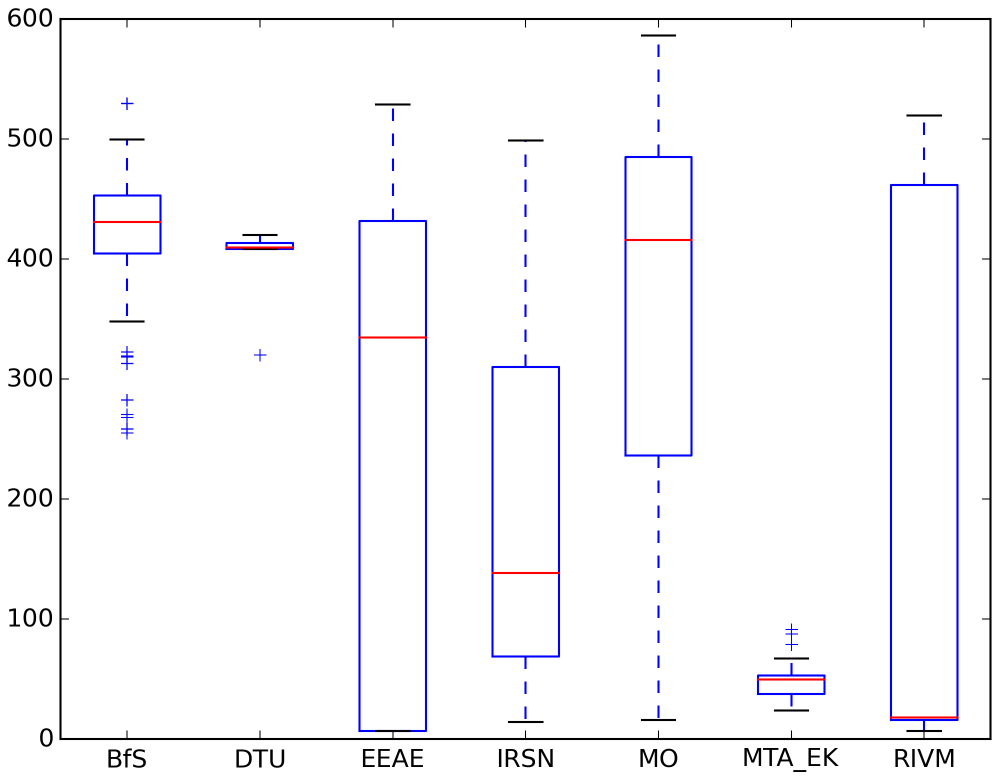 10 simulations (meteorology only)
10-650 simulations (meteorology + source term)
Larger variability (boxes’ size) with ST perturbations
Inter-model variability not totally encompassed by the range of variation
Context		Input uncertainties		Uncertainty propagation		Perspectives
Long release: box plots
Maximum distance from the source (km) and surface (km2)
For a threshold of 10 kBq/m² for the 131I deposition
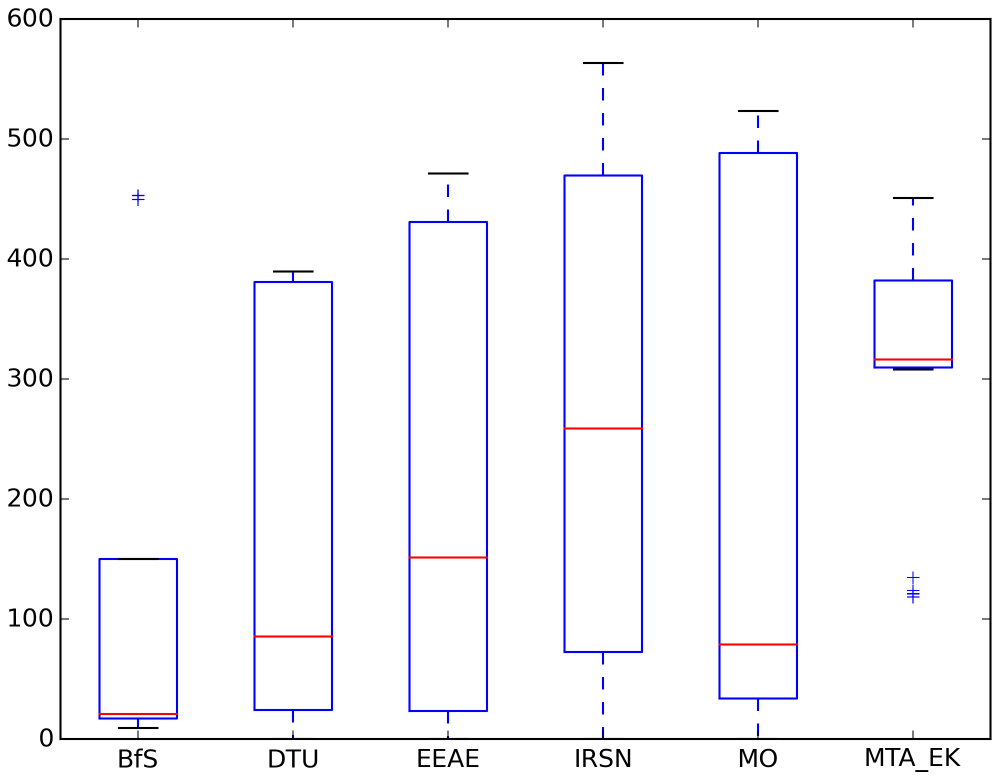 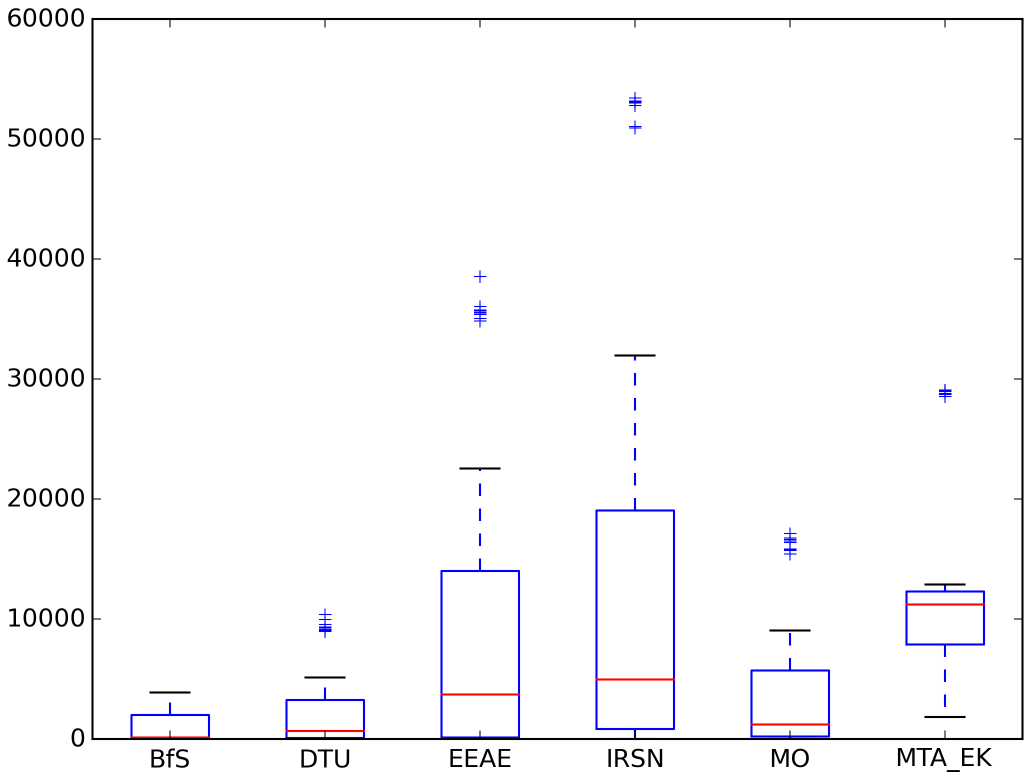 Maximum distances
Surfaces
Inter-model variability mostly encompassed within the range of each ensemble
Surfaces are less dependent on outliers and may be more reliable
Context		Input uncertainties		Uncertainty propagation		Perspectives
Conclusions
Influence of source perturbations
Importance of taking into account source perturbations
Larger ensembles’ spread
More perturbations induce lower distance above a given threshold
Inter-model variability
Less important when overall uncertainties are larger
Some models or configurations may be more appropriate to the case
Part of this variability may be taken into account
An uncertainty assessment with only one model will always be partial
Uncertainty assessment
Lower threshold induces higher distances / probability
Surface above threshold (instead of distance) limits the effect of outliers
Importance of choosing correctly the threshold and percentile
Context		Input uncertainties		Uncertainty propagation		Perspectives
Uncertainties in an emergency context
Our knowledge of uncertainties will always be partial…
Deep uncertainties, lack of information
Have to tackle the main sources of uncertainties!
Avoid false confidence in probabilistic results…
Computational time: how many members are needed to correctly represent uncertainties? How to reduce computational time?
Reducing the number of members: clustering techniques, adaptive sampling
Model reduction: emulators, model assumptions
Adaptation to the endpoint: domain size and resolution…
How to include uncertainties in output products for decision makers?
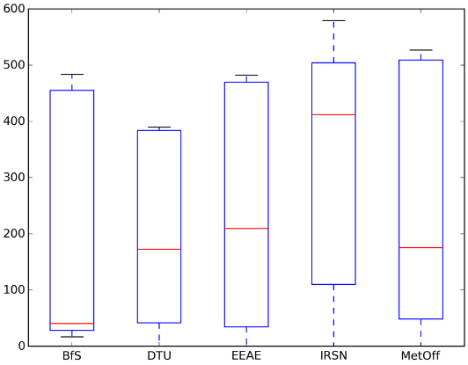 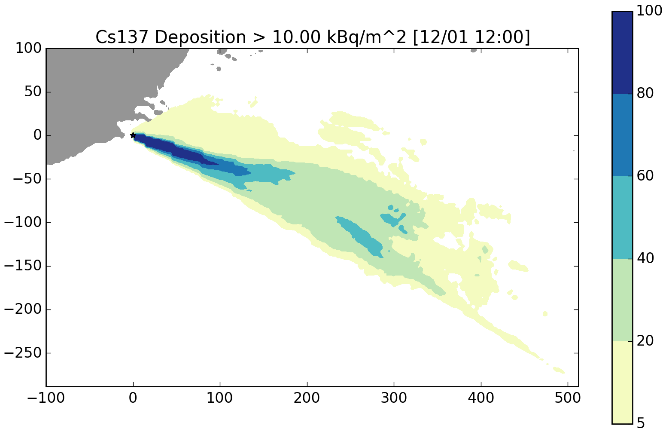 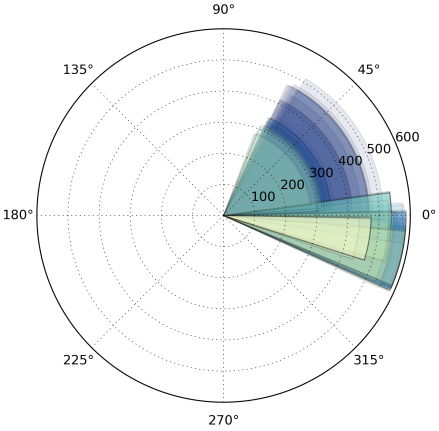 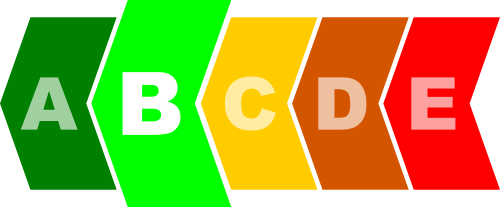 Context		Input uncertainties		Uncertainty propagation		Perspectives
Next steps…
Case studies in progress
Ensemble runs for Borssele more challenging case “front passage” ongoing
Fukushima and Western Norway ongoing (not synchronised between participants)

Other tasks in the remaining year
Food chain uncertainty propagation 
Recommendations and operational methodology in an emergency context 

Dissemination
Training course (May 2019, Slovak Republic)
Special CONFIDENCE session at HARMO 19th (June 2019, Belgium)
Dissemination workshop (December 2019, Slovak Republic)
https://www.eu-neris.net/
Thank you for your attention!